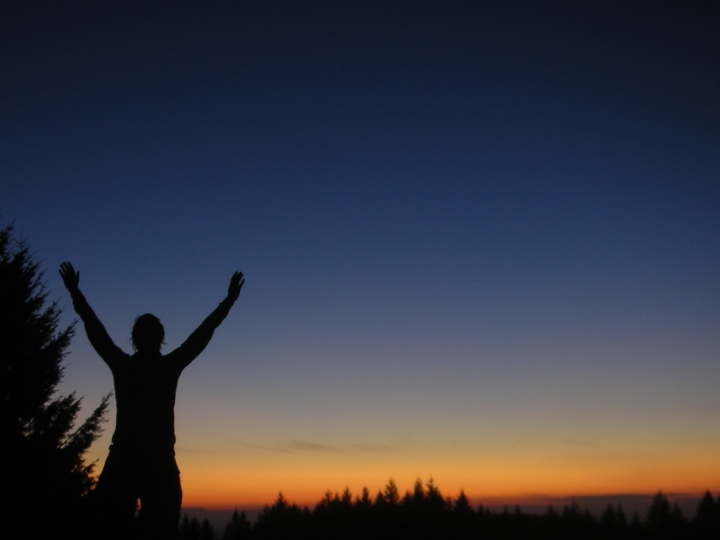 Song of praise
Hu Nkauj #43

“Salus Saloo”
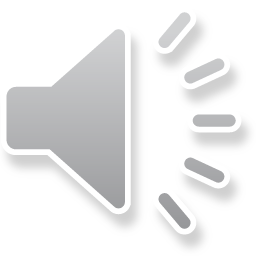 Salu saloo yeluxalaye, Salu saloo yeluxalaye.
Salu saloo yeluxalaye, Salu saloo yeluxalaye.
Saloo Saloo Saloo Saloo Saloo Saloo
Salu saloo yeluxalaye
Vaajtswv pub txuj kev kaaj sab lug rua kuv
Kuv yuav tso sab hab ruaj kho ntawm Vaajtswv
Tswv Yexus lug nrug kuv nyob txhua sij hawm
Koj yog nplajteb tug Tswv hab tug Vaajntxwv
Vaajtswv pub txuj kev kaaj sab ruaj kuv,  Kuv tug Vaajtswv.
Koj yog nplajteb tug Tswv hab tug Vaajntxwv
Music
Salu saloo yeluxalaye, Salu saloo yeluxalaye.
Salu saloo yeluxalaye, Salu saloo yeluxalaye.
Saloo Saloo Saloo Saloo Saloo Saloo
Salu saloo yeluxalaye
Vaajtswv pub txuj kev kaaj sab lug rua kuv
Kuv yuav tso sab hab ruaj kho ntawm Vaajtswv
Tswv Yexus lug nrug kuv nyob txhua sij hawm
Koj yog nplajteb tug Tswv hab tug Vaajntxwv
Vaajtswv pub txuj kev kaaj sab ruaj kuv,  Kuv tug Vaajtswv.
Koj yog nplajteb tug Tswv hab
Repeat
Vaajtswv pub txuj kev kaaj sab ruaj kuv, Kuv tug Vaajtswv. 
(Koj yog nplajteb tug Tswv hab tug Vaajntxwv.)(2x)